KHỞI ĐỘNG
ĐÂY LÀ GÌ?
‹#›
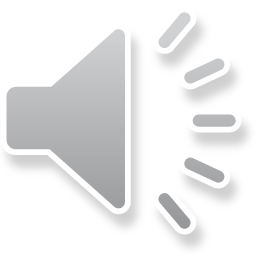 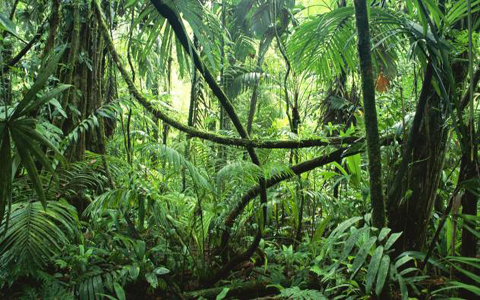 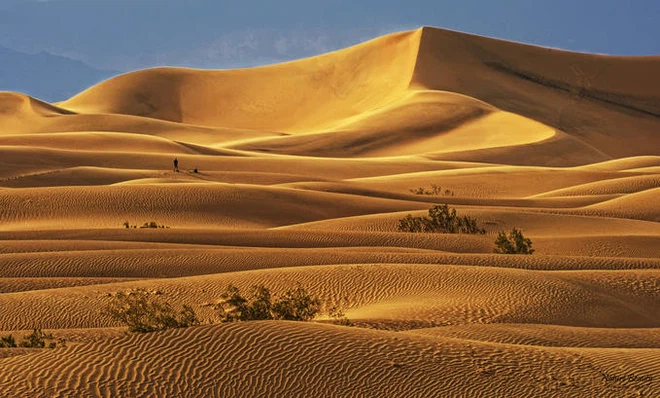 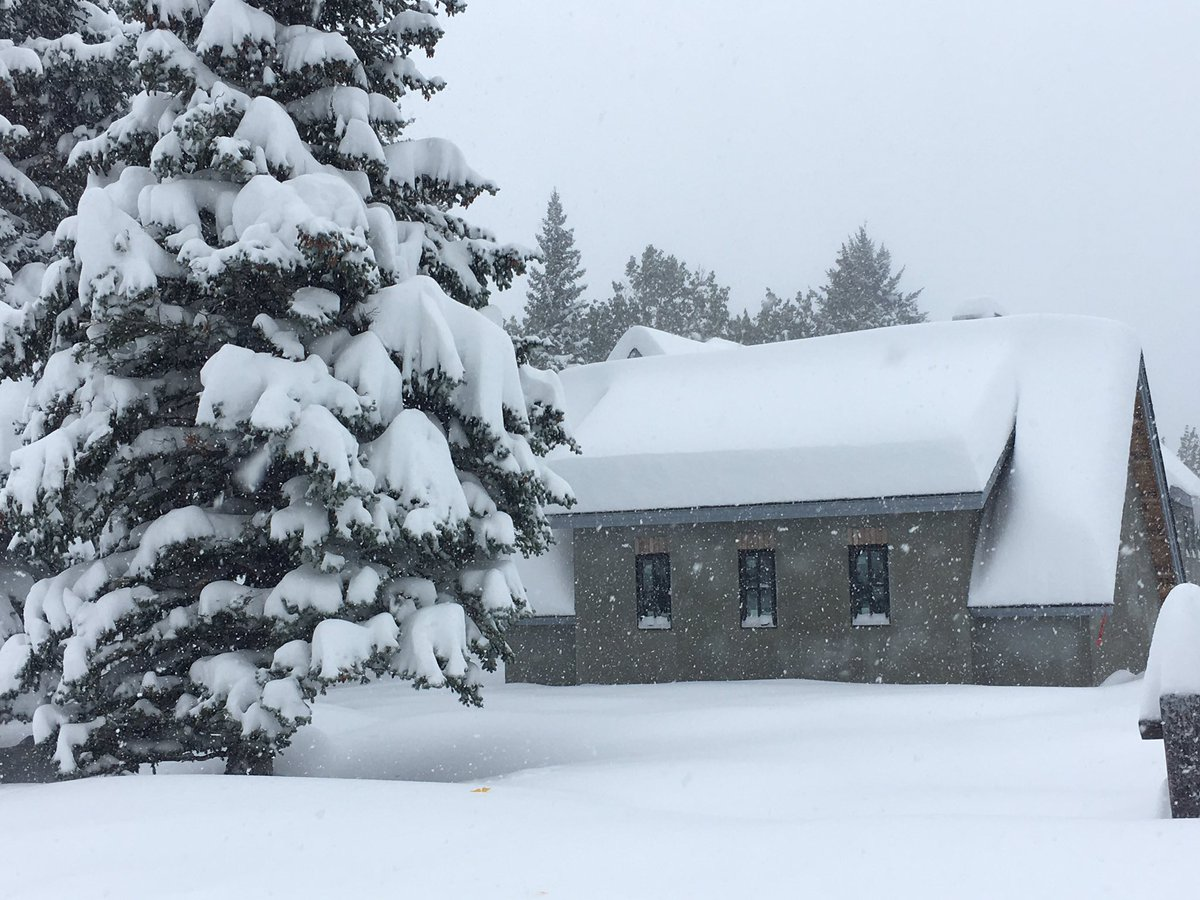 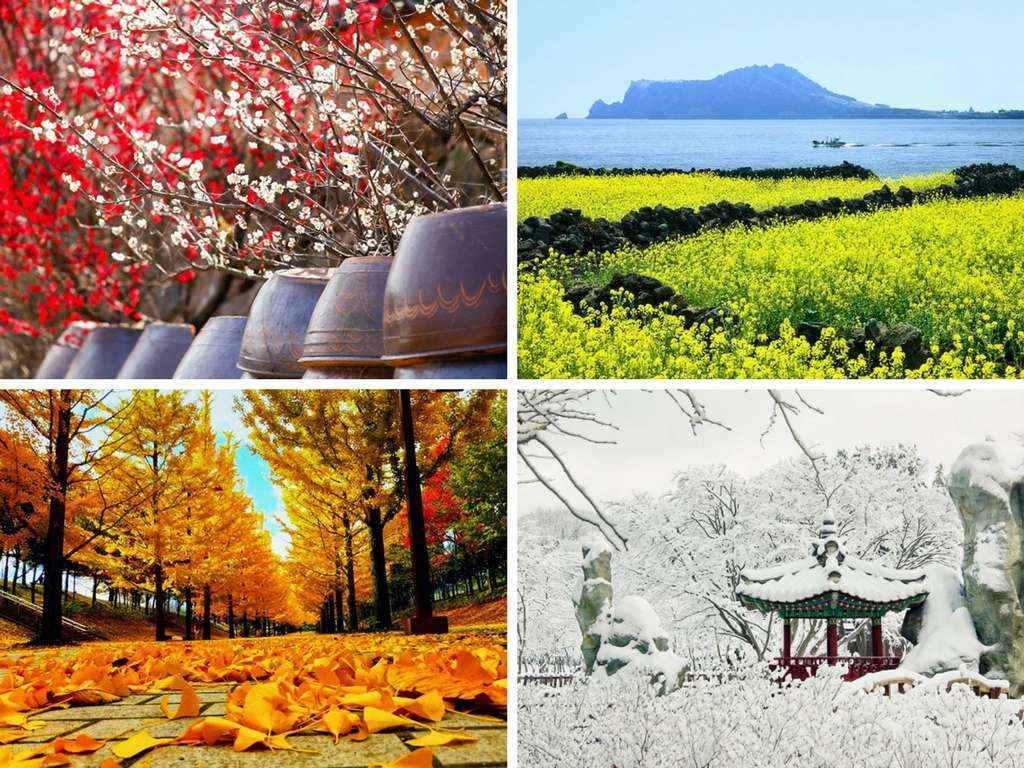 Chủ đề: MÔI TRƯỜNG ĐỚI NÓNG
Bài 5: ĐỚI NÓNG. MÔI TRƯỜNG XÍCH ĐẠO ẨM
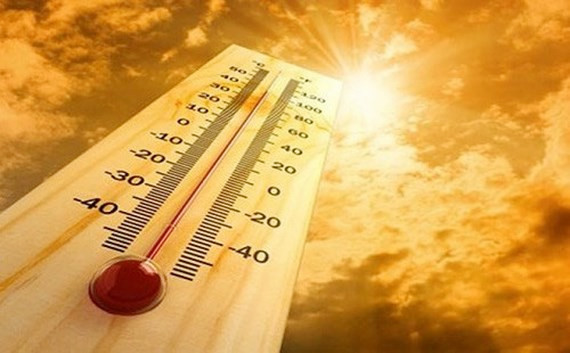 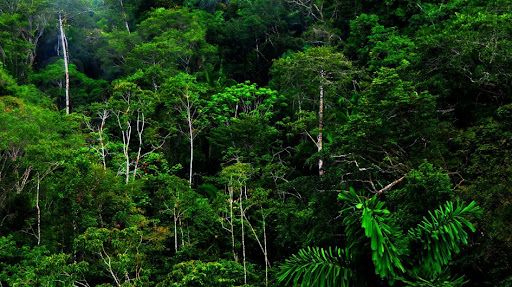 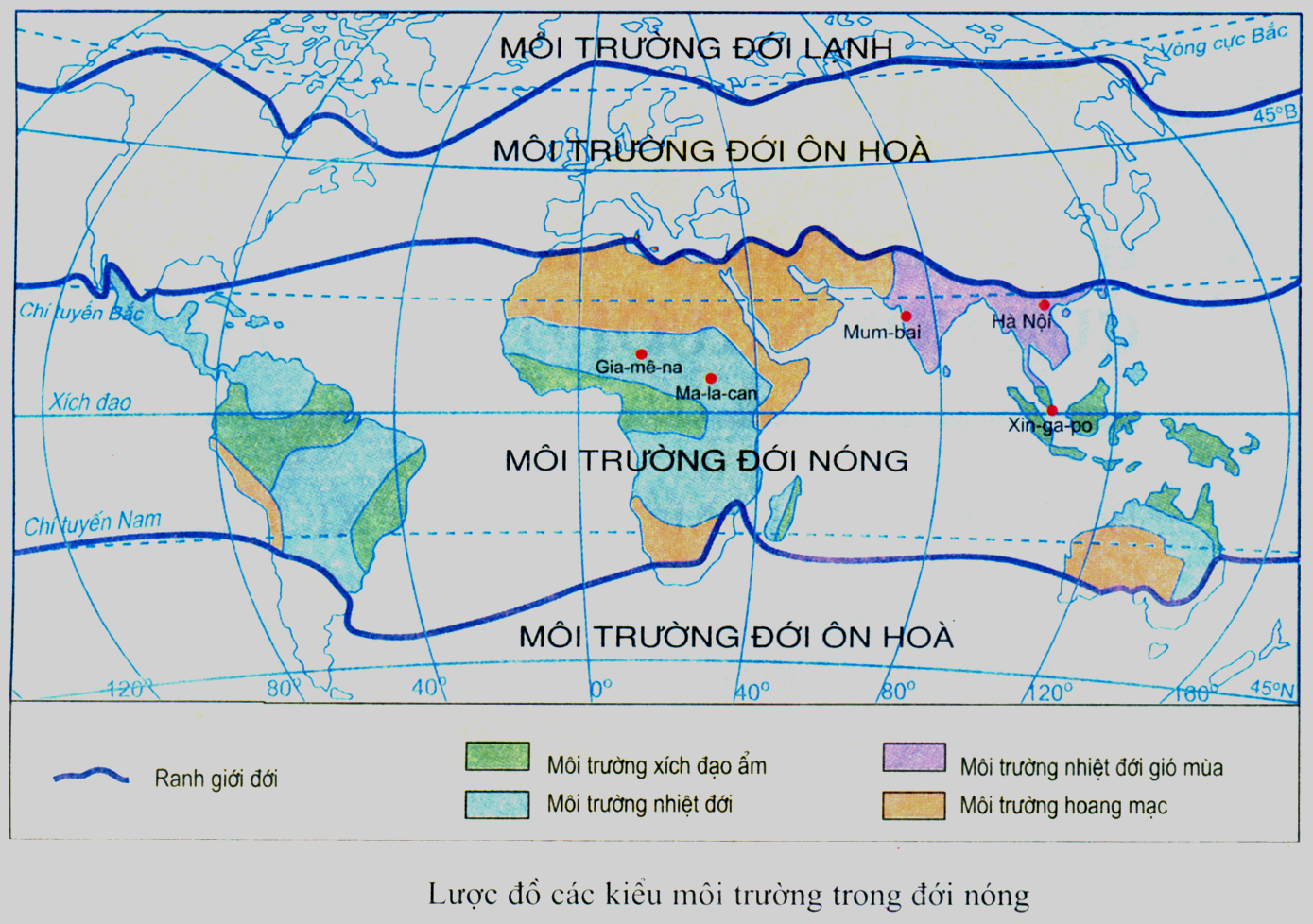 Đới nóng
Đới ôn hòa
Đới lạnh
I
ĐỚI NÓNG
NỘI DUNG
1. Khí hậu
MÔI TRƯỜNG XÍCH ĐẠO ẨM
II
2. Rừng rậm xanh quanh năm
I. ĐỚI NÓNG
MỖI NHÓM CÓ 2 HỌC SINH
HOẠT ĐỘNG CẶP ĐÔI
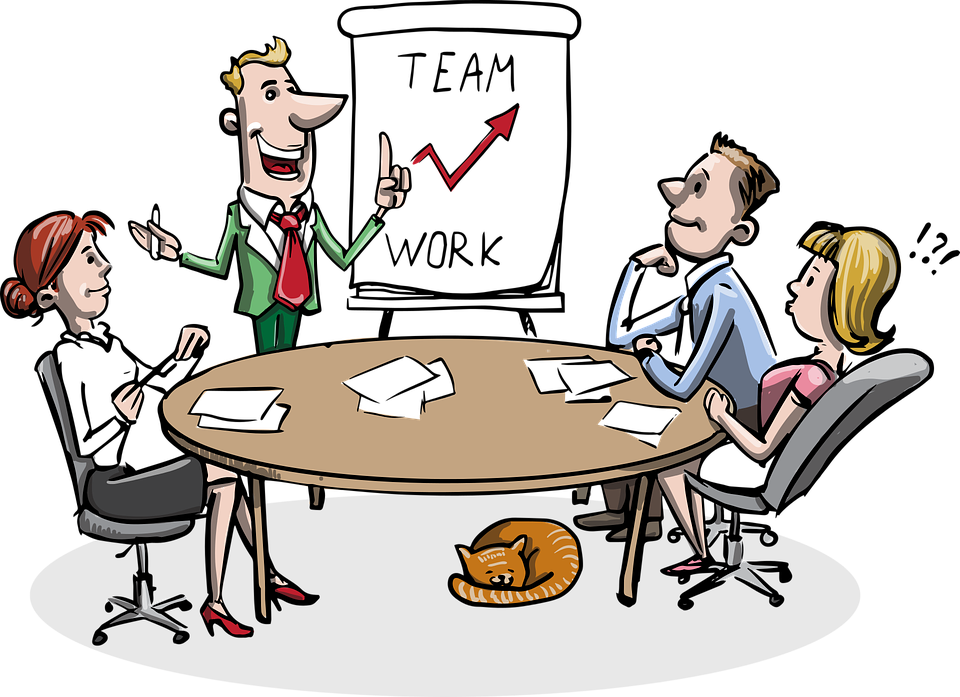 + GV phát phiếu học tập
+ HS có 3 phút để hoàn thành thông tin trong phiếu
+ 2 HS cùng làm 1 phiếu
+ Sử dụng tập bản đồ, SGK để tham khảo
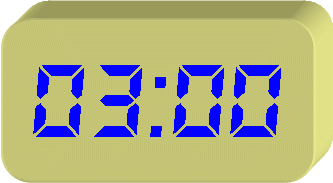 ‹#›
PHIẾU HỌC TẬP
PHIẾU HỌC TẬP
I. ĐỚI NÓNG
- Đới nóng nằm ở khoảng giữa hai chí tuyến Bắc và Nam.
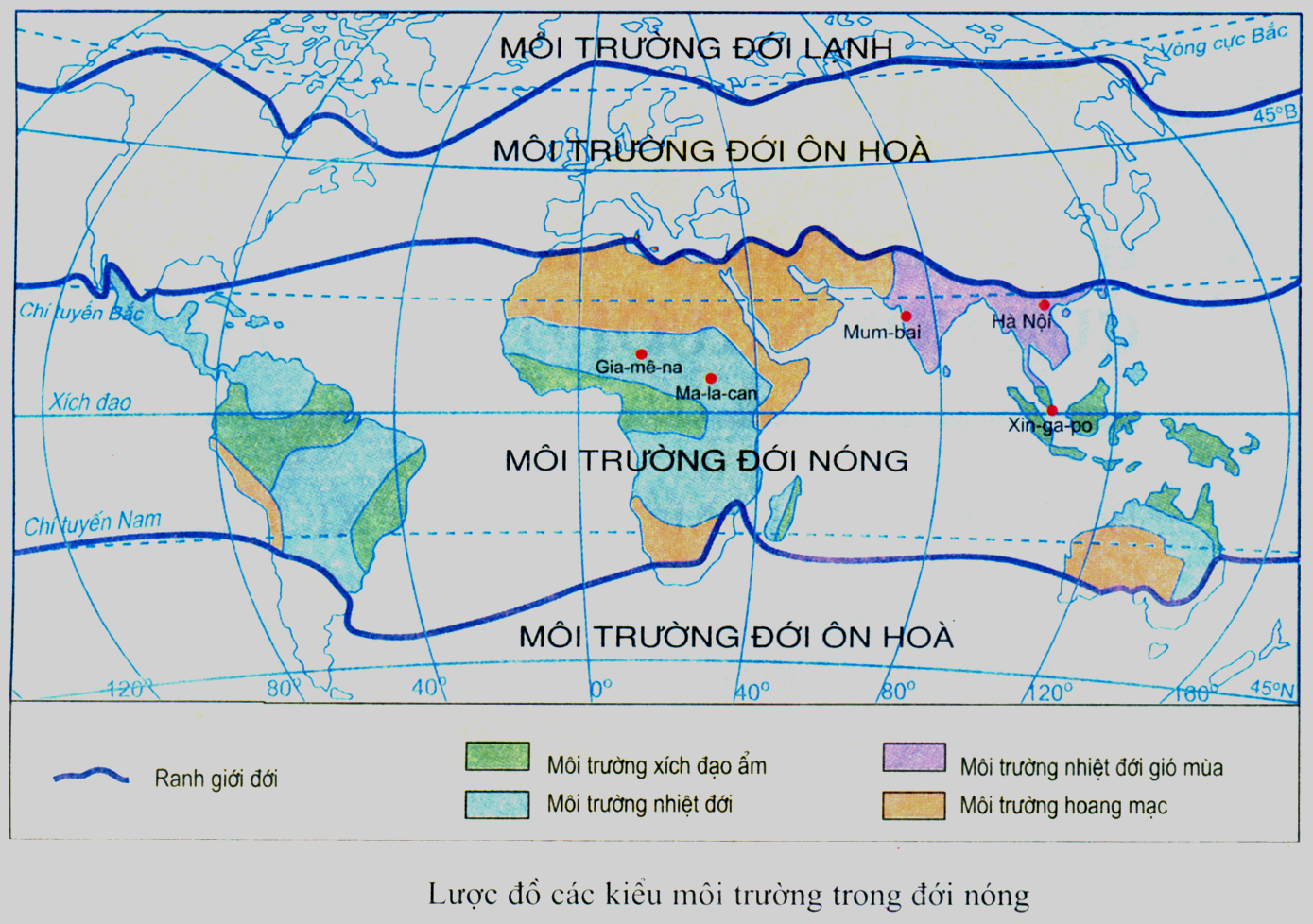 Xác định vị trí, giới hạn đới nóng trên lược đồ ? Bao gồm các kiểu môi trường nào?
- Gồm 4 kiểu môi trường:
     + Xích đạo ẩm
     + Nhiệt đới gió mùa
     + Nhiệt đới
     + Hoang mạc
II. MÔI TRƯỜNG XÍCH ĐẠO ẨM
* Vị trí địa lí: nằm chủ yếu trong khoảng 50B đến 50N
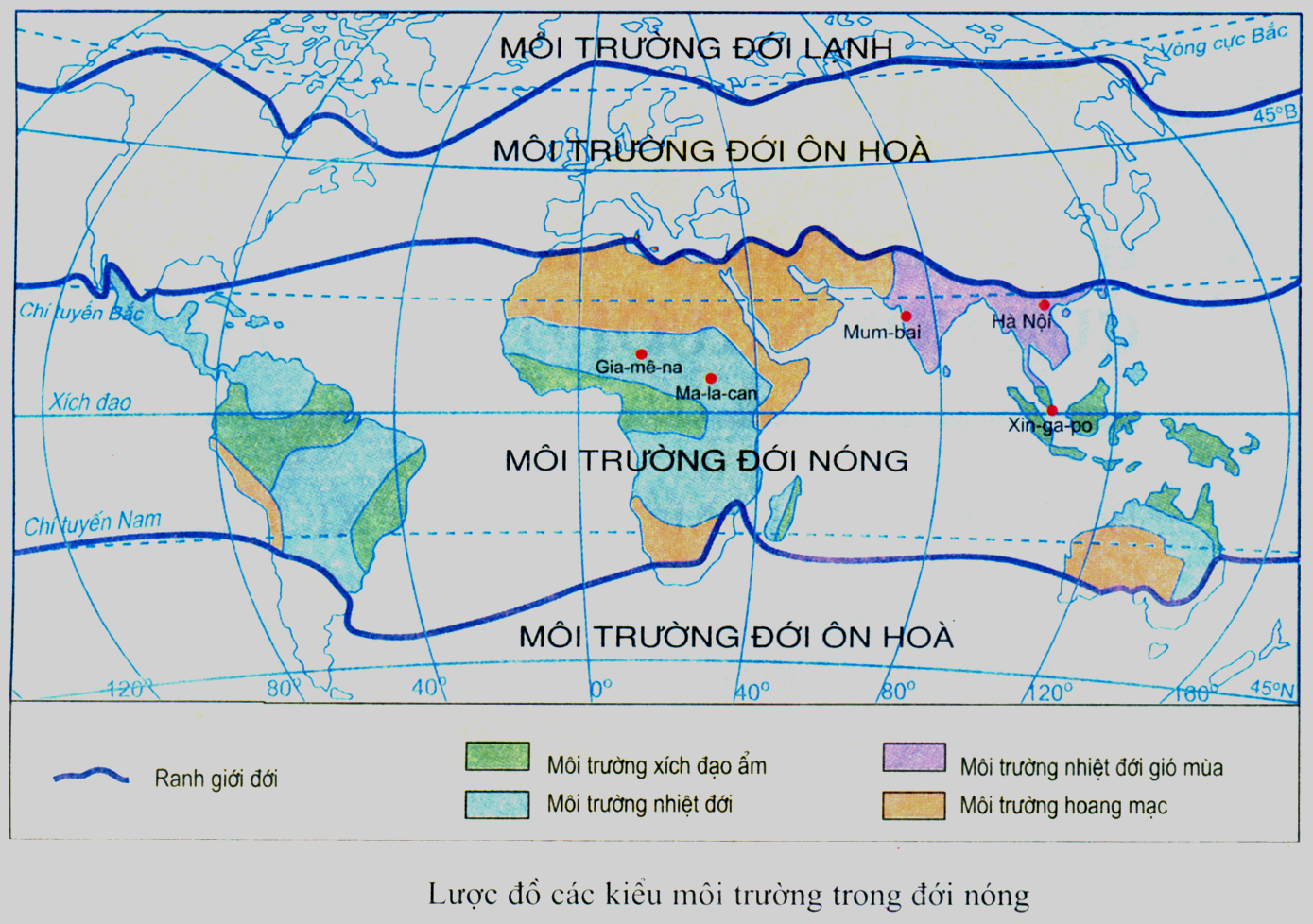 1. Khí hậu
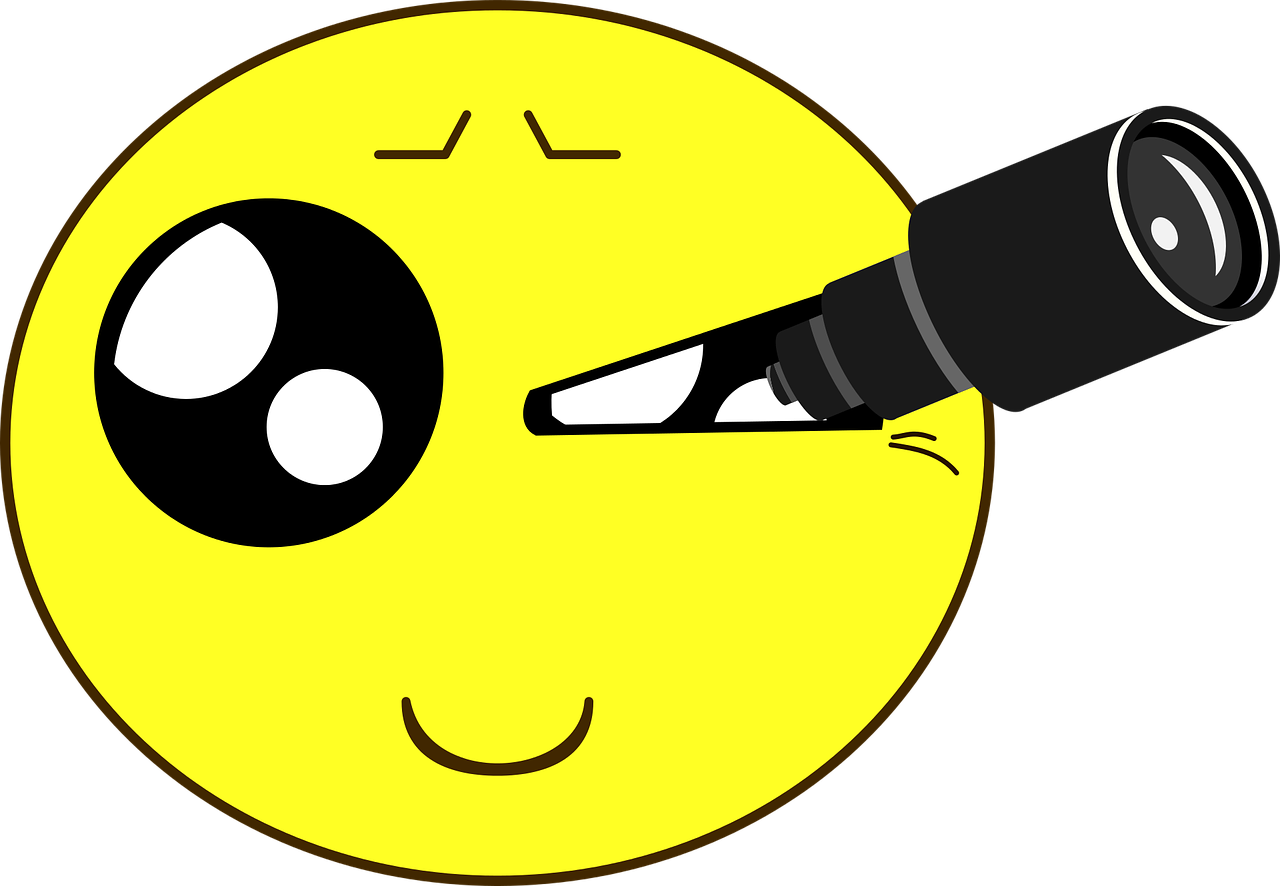 II. MÔI TRƯỜNG XÍCH ĐẠO ẨM
THẢO LUẬN NHÓM
+ HS thảo luận trong thời gian 3 phút. 
+ Các nhóm trình bày, nhóm cùng nội dung bổ sung; nhóm khác nội dung tham gia góp ý, phản biện,…;
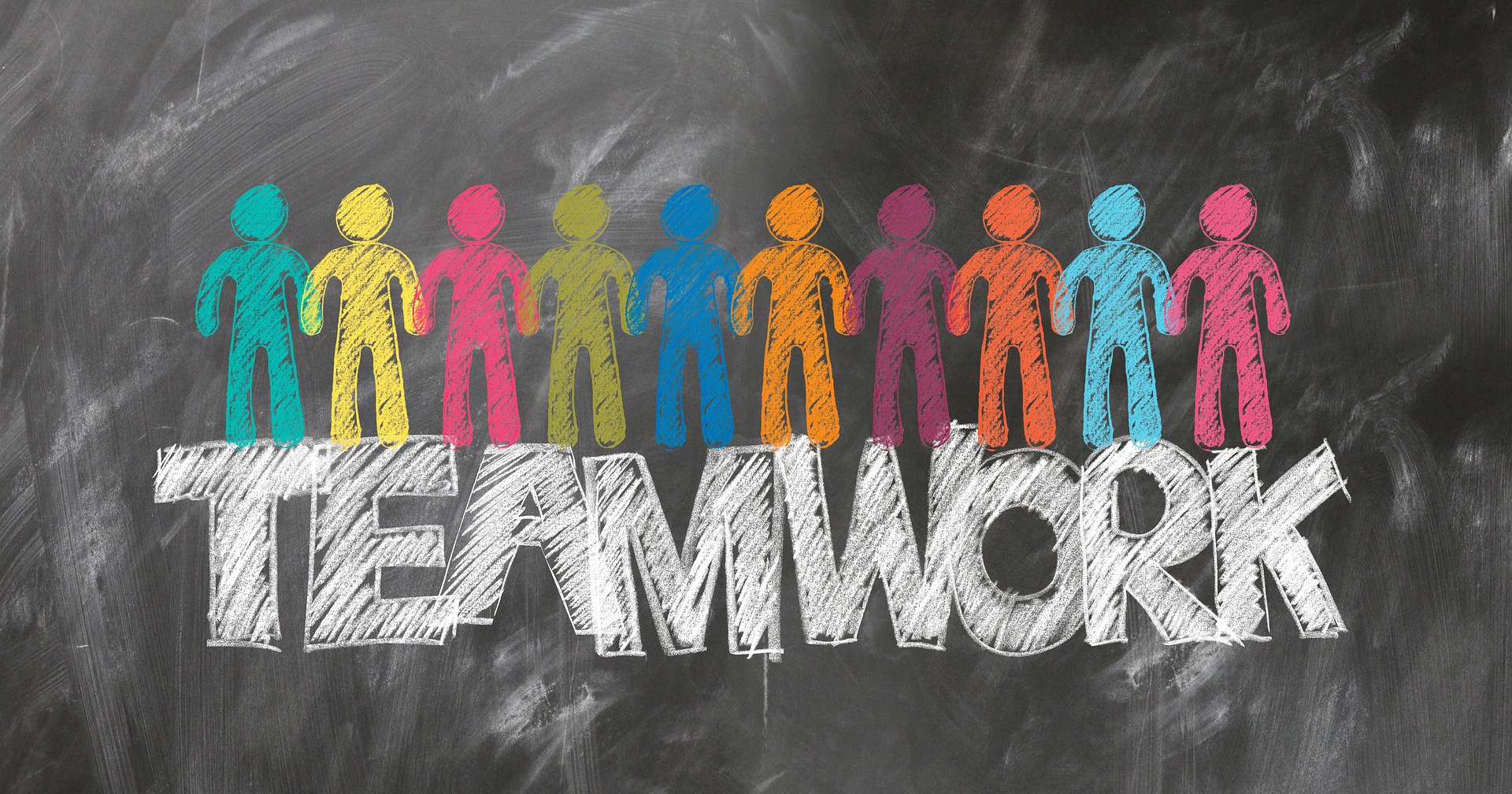 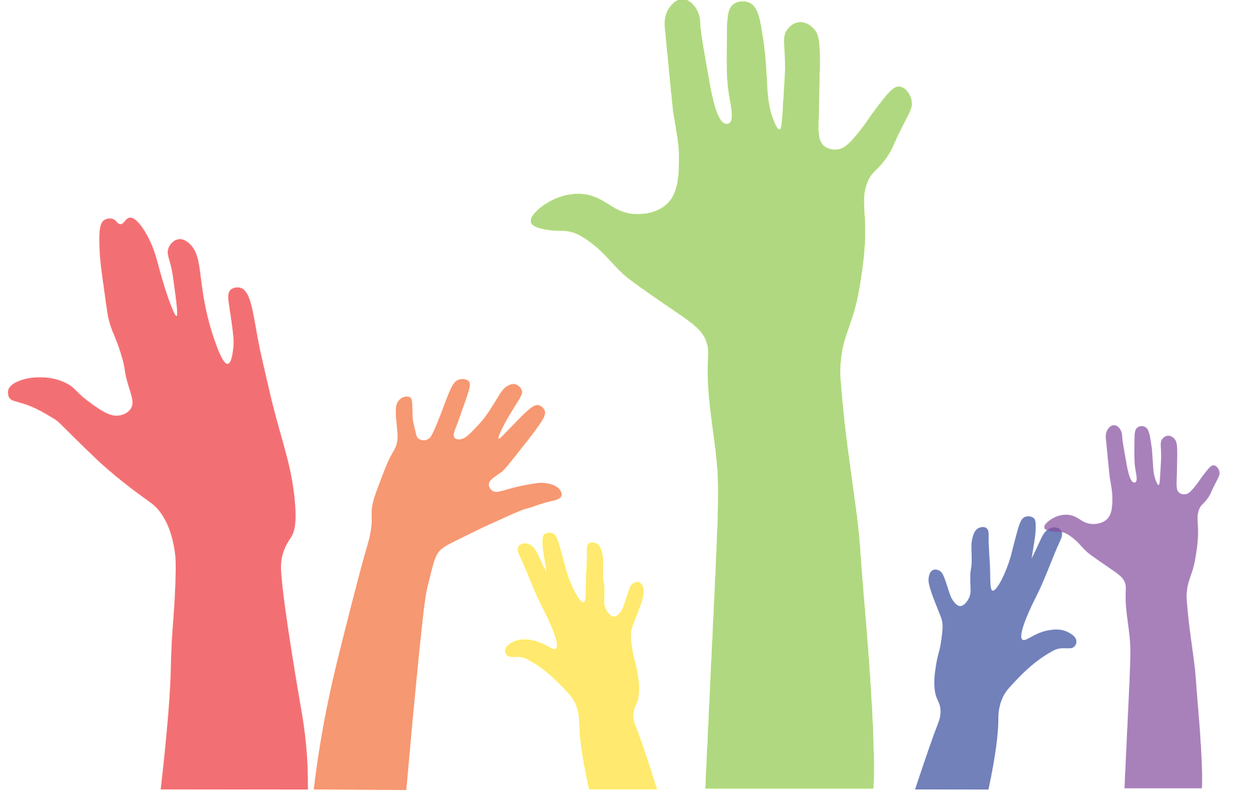 ‹#›
HOẠT ĐỘNG NHÓM
Phân tích biểu đồ khí hậu Xin-ga-po:
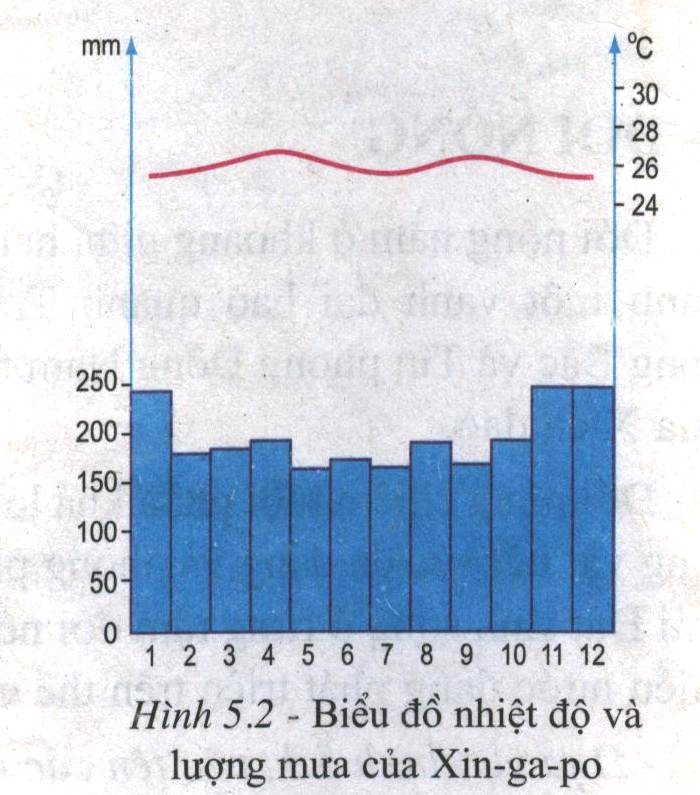 * Nhiệt độ
- Nhiệt độ tháng 1: ………………… 
- Nhiệt độ tháng 4: …………………
- Biên độ nhiệt: …………………….
- Nhiệt độ trung bình năm:………….
=>Kết luận: ……………………….. 
* Lượng mưa 
- Các tháng có mưa:…………………
- Các tháng không mưa:……………..
- Lượng mưa trung bình năm: ………
=>Kết luận: …………………………
25oC
27oC
2oC
> 25oC
Nóng quanh năm
12 tháng
Không có
2250 mm
Mưa quanh năm
Khí hậu nóng ẩm quanh năm
II. MÔI TRƯỜNG XÍCH ĐẠO ẨM
* Vị trí địa lí: nằm chủ yếu trong khoảng 50B đến 50N
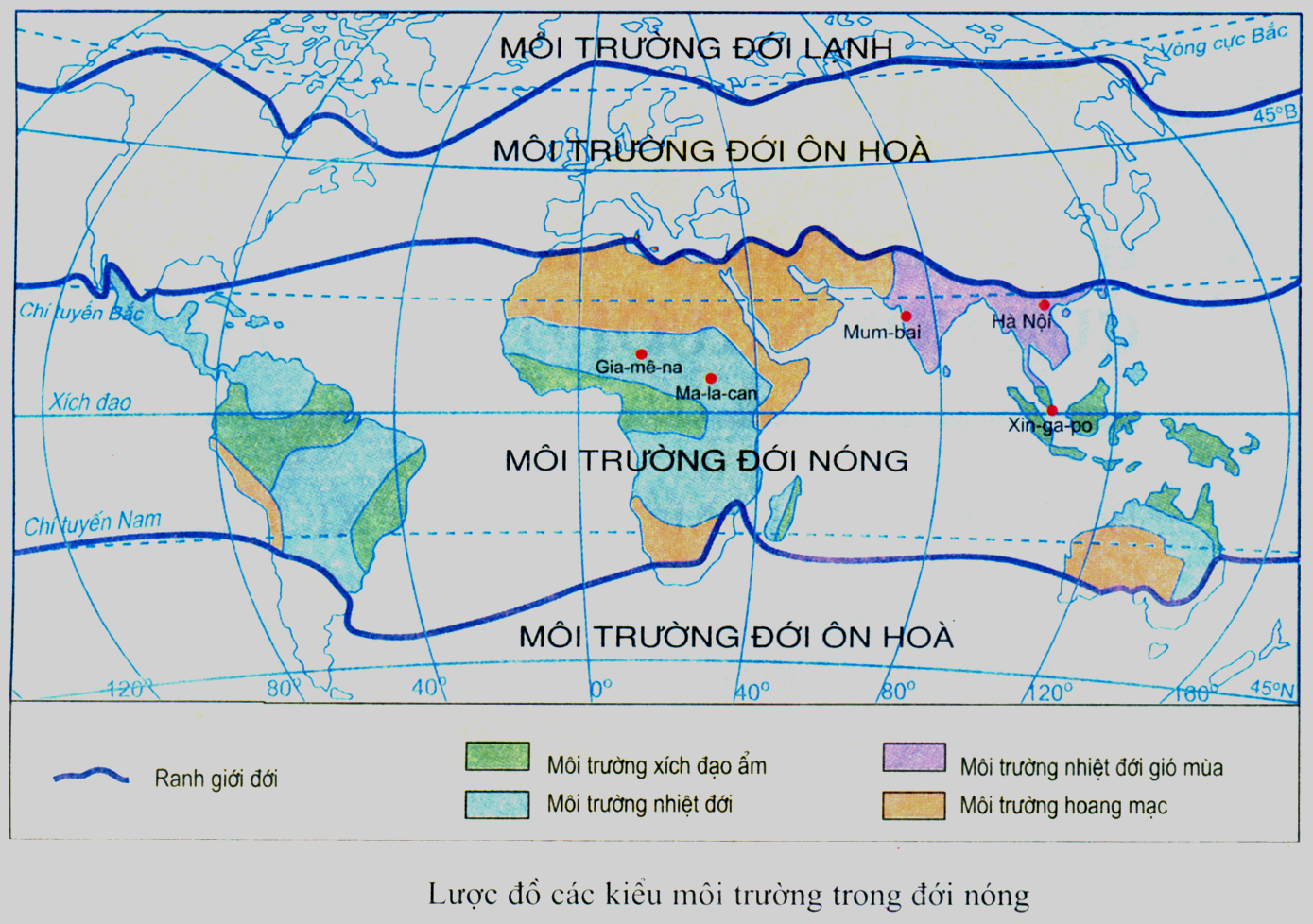 1. Khí hậu
- Nhiệt độ cao quanh năm(trung bình trên 250C).
- Lượng mưa nhiều quanh năm(từ 1500-> 2000mm).
 Độ ẩm cao > 80%.
=> Nắng nóng, mưa nhiều quanh năm
2. Rừng rậm xanh quanh năm
- Rừng có mấy tầng chính? Tại sao rừng ở đây lại có nhiều tầng?
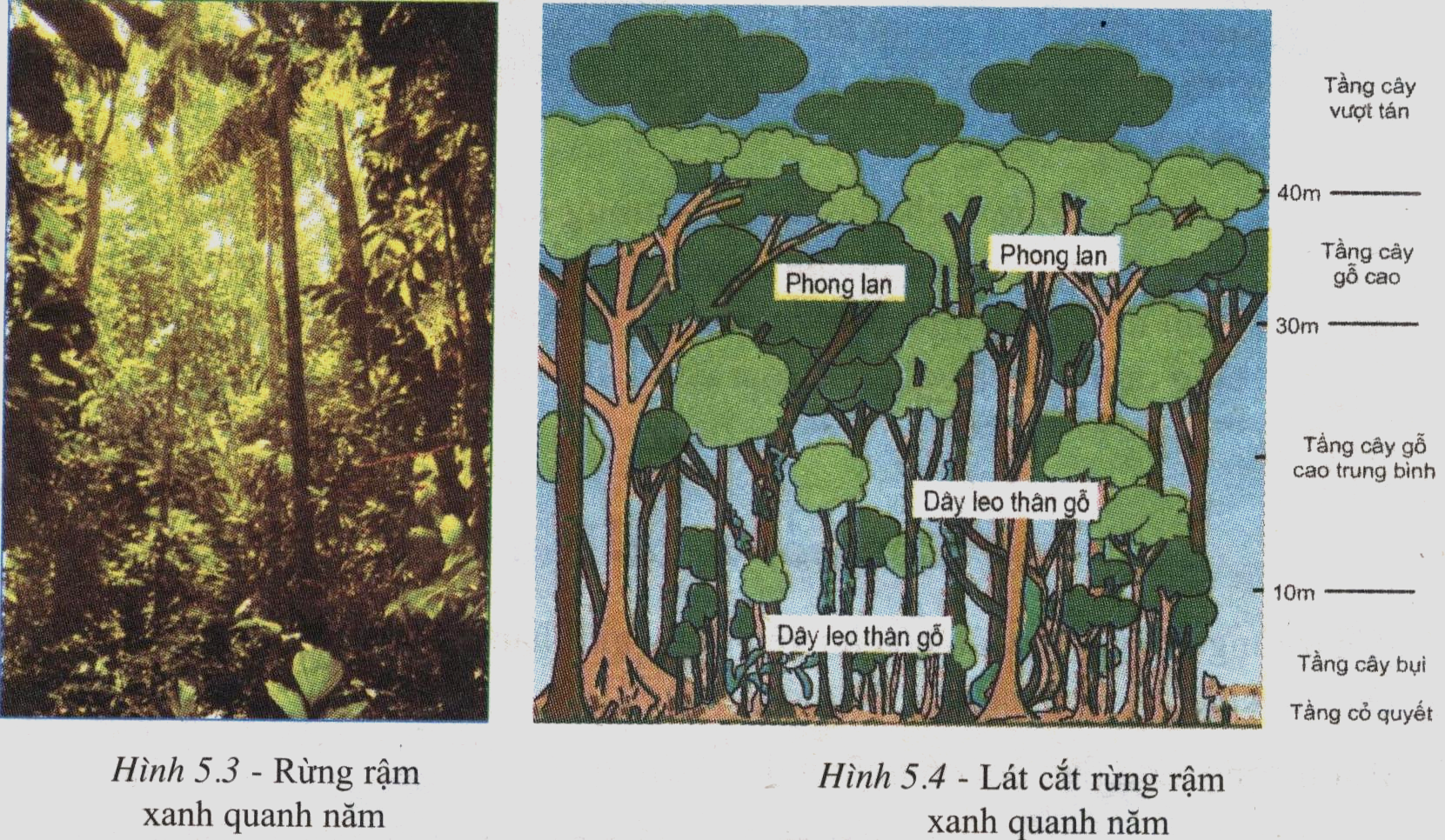 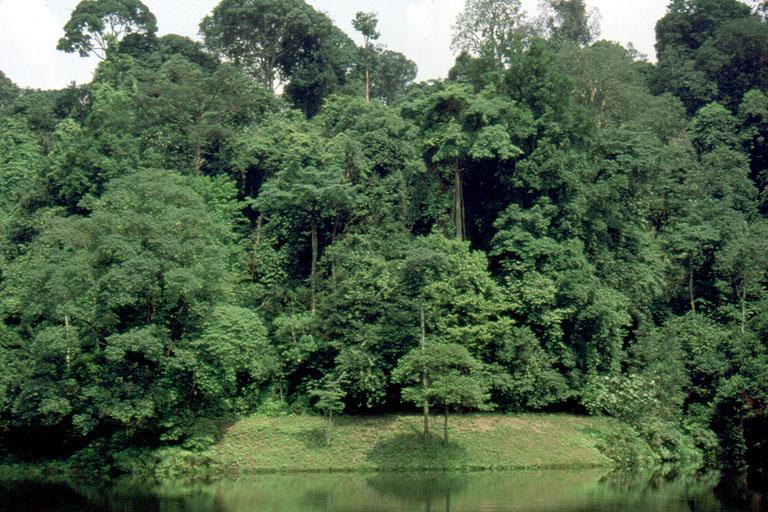 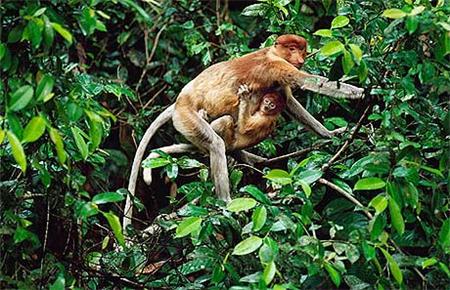 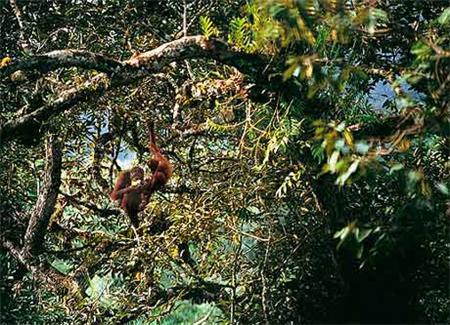 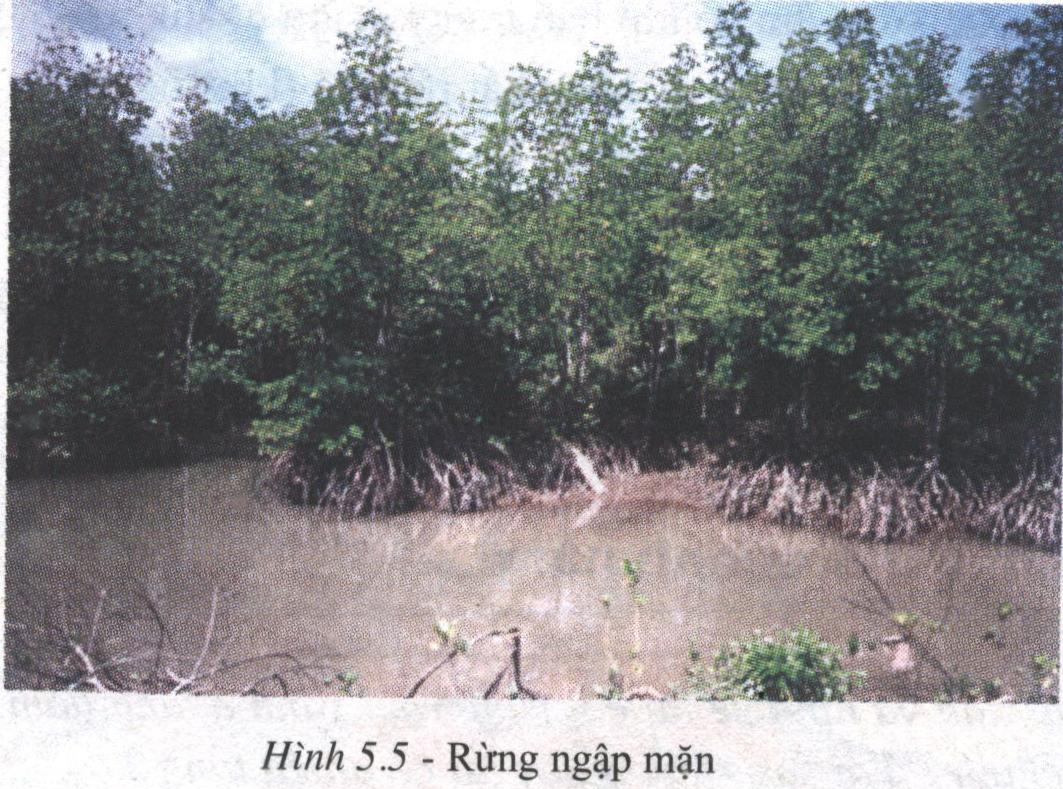 “ Cả tuần nay, chúng tôi len lỏi trong rừng cây rậm rạp, phải dùng dao vất vả lắm mới mở được một lối đi nhỏ hẹp. Những con kiến càng rơi từ trên cành lá xuống để lại trên da thịt chúng tôi những vết cắn rát bỏng. Trên đầu, chung quanh và dưới chân, cây cối và dây leo bao quanh bốn phía. Chúng tôi chỉ có mỗi một khát khao cháy bỏng: được nhìn thấy trời xanh, mây trắng và thoát khỏi bầu không khí ngột ngạt, oi bức này.”
Em có nhận xét gì về giới sinh vật ở môi trường xích đạo ẩm?
2. Rừng rậm xanh quanh năm
- Độ ẩm và nhiệt độ cao tạo điều kiện cho rừng rậm xanh quanh năm phát triển.
- Cây rừng rậm rạp, xanh tốt quanh năm, nhiều tầng, nhiều dây leo; động vật phong phú, đa dạng, sống trên khắp các tầng rừng rậm.
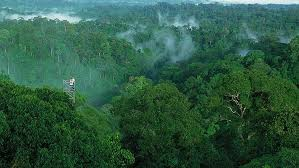 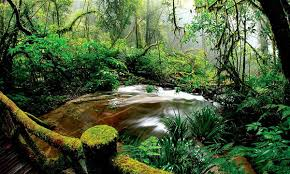 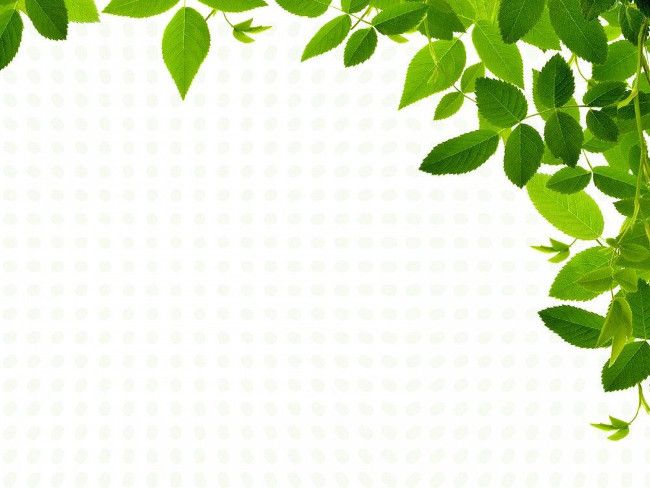 HOẠT ĐỘNG LUYỆN TẬP
GHÉP CÂU
‹#›
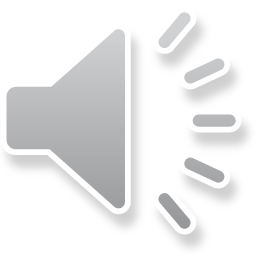 A
B
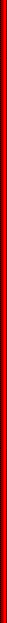 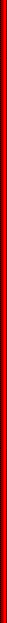 Nhiệt độ cao , độ ẩm lớn
Gồm nhiều loại thú leo trèo
Động vật trong rừng rất phong phú
Cây cối phát triển quanh năm
Vùng cửa sông ven biển
Có rừng ngập mặn
VẬN DỤNG TÌM TÒI, MỞ RỘNG
Khái quát nội dung bài học bằng sơ đồ tư duy.
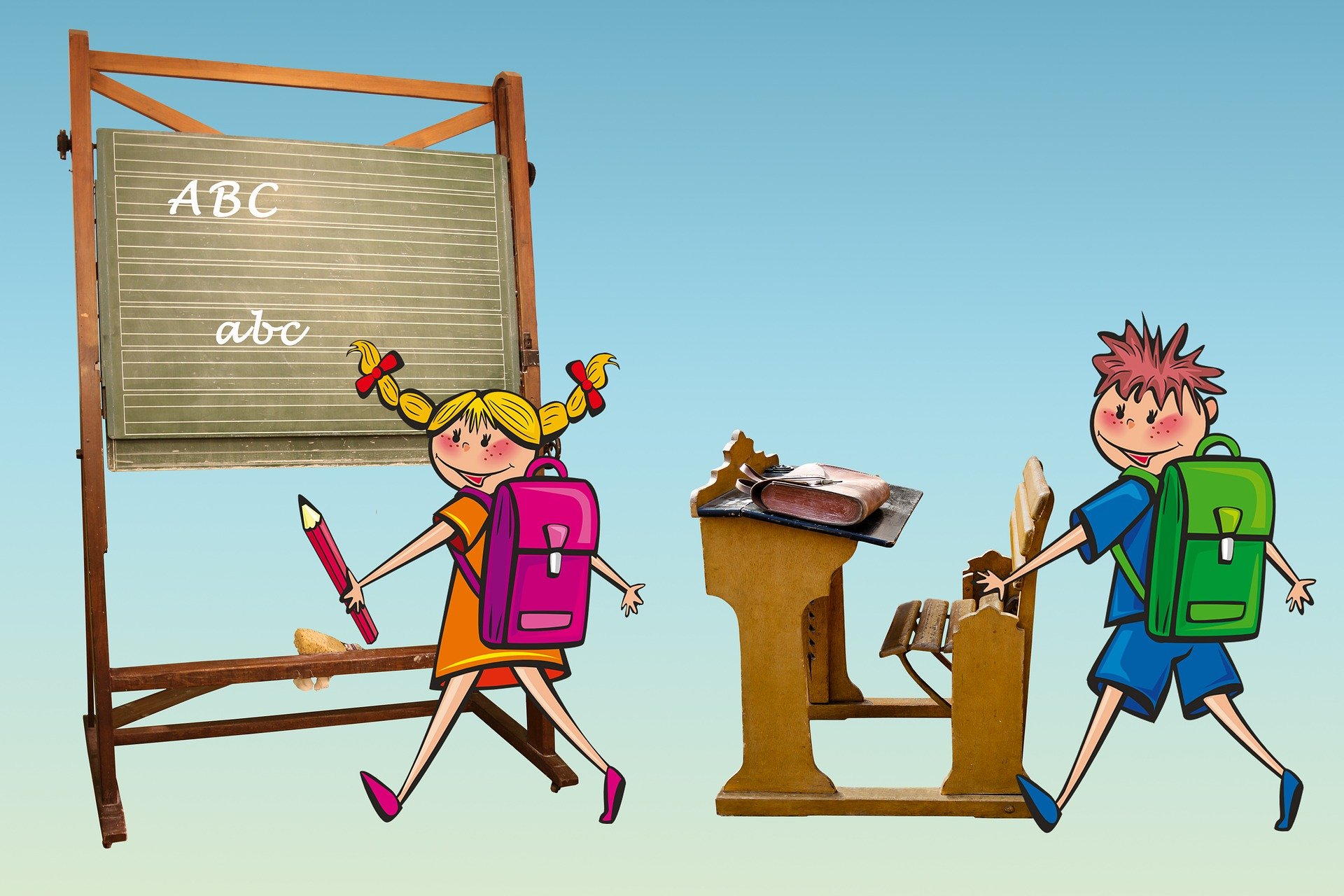 ‹#›
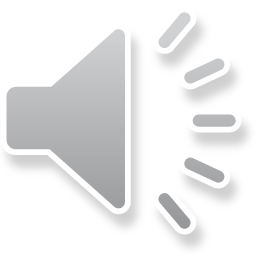 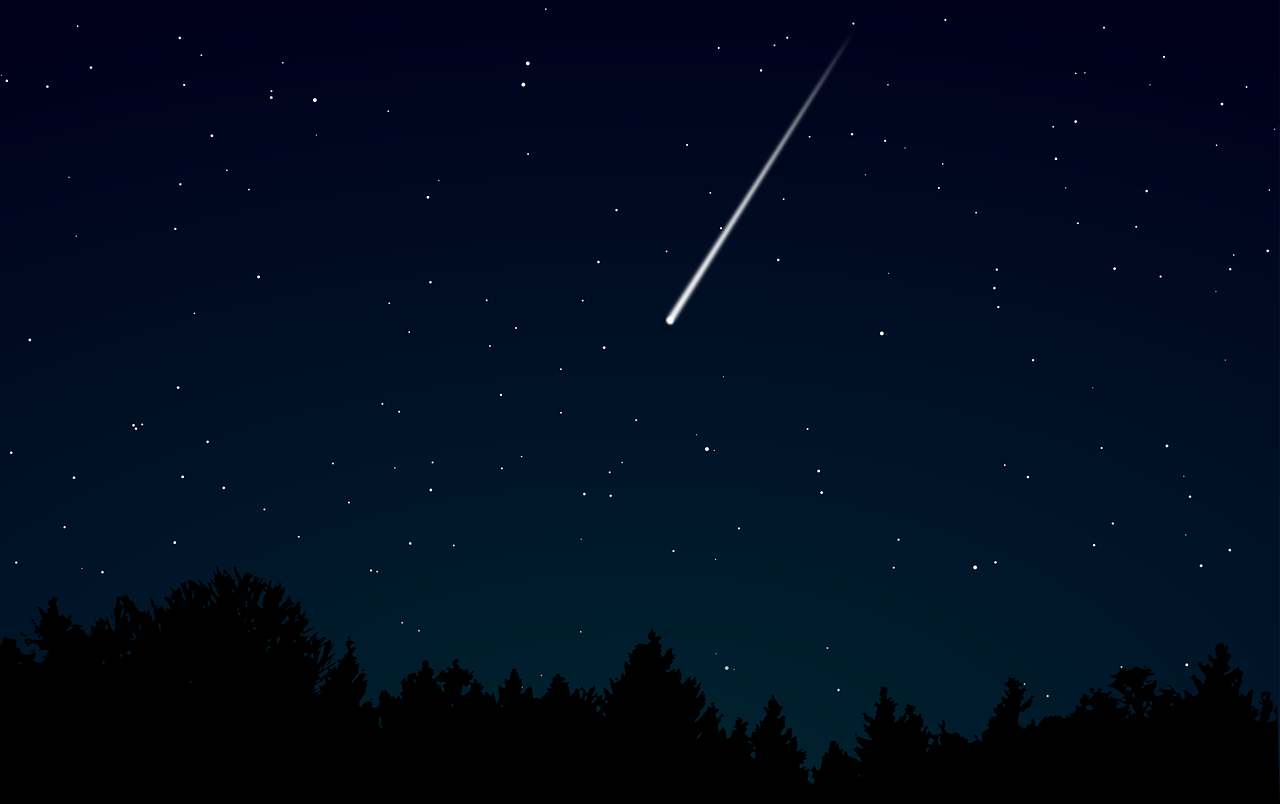 BÀI HỌC ĐẾN ĐÂY KẾT THÚC
XIN CẢM ƠN ĐÃ LẮNG NGHE!
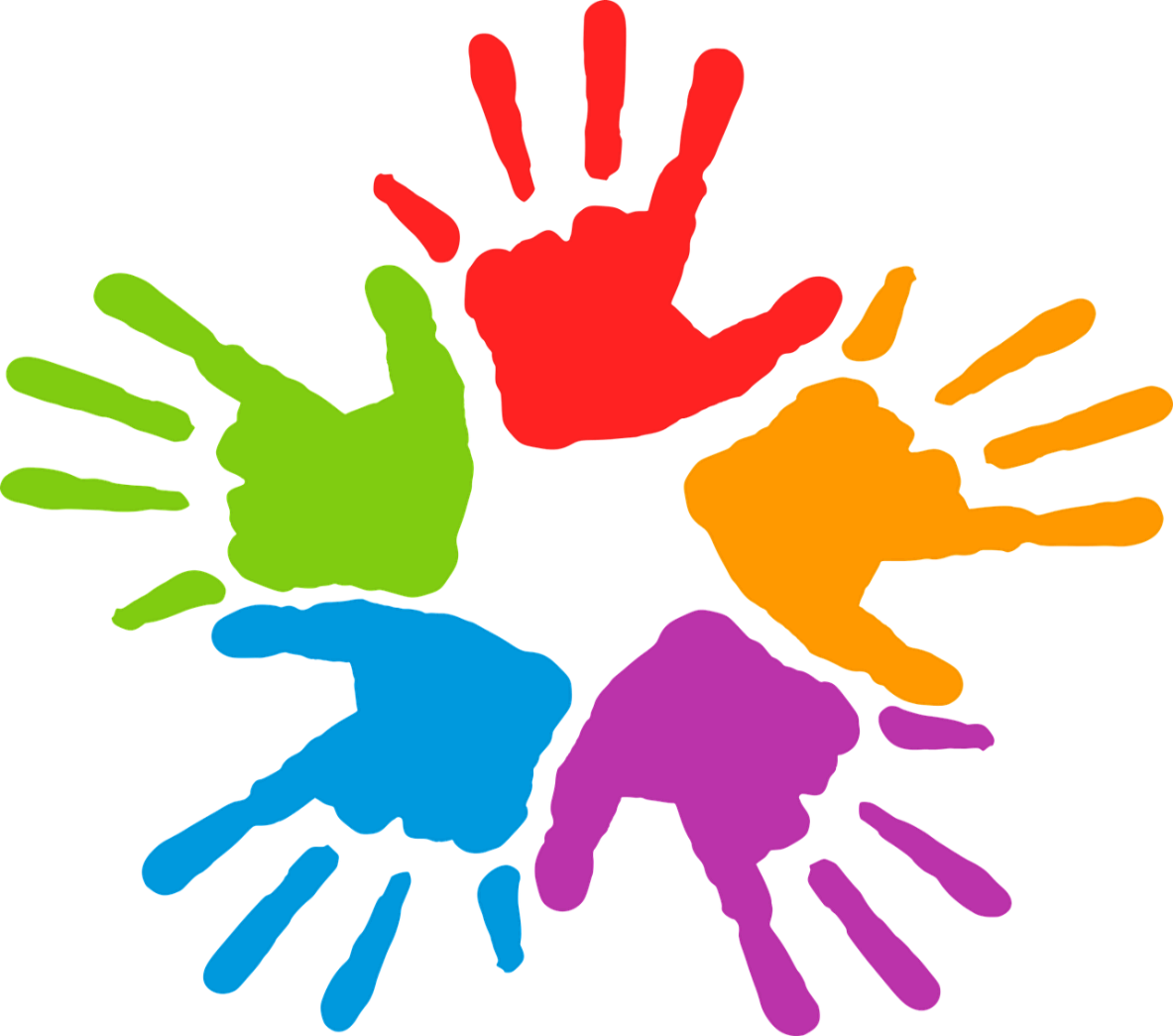 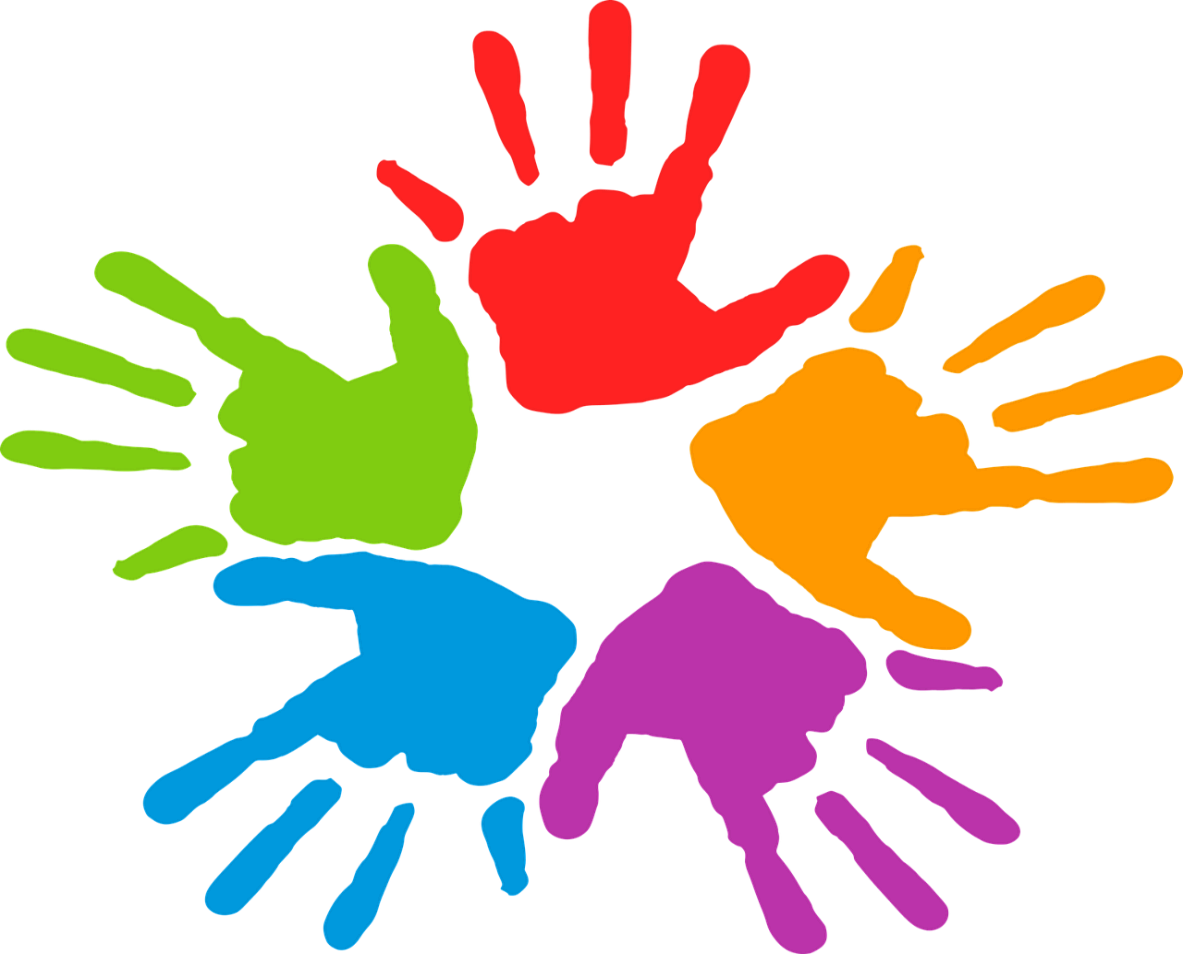 ‹#›
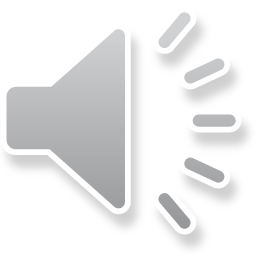